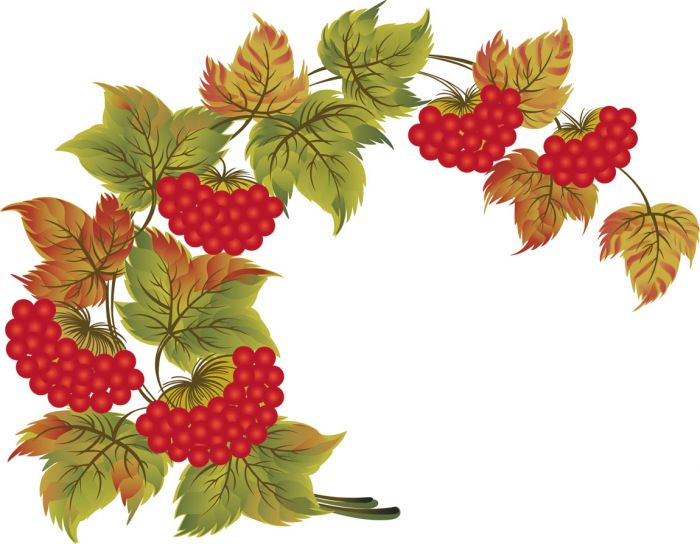 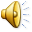 Літературне читання2 клас
Ігри  та  вправи  для                                 розвитку  читання
Летута Тетяна Олексіївна  Вільнозапорізька зош І-ІІІ ст.
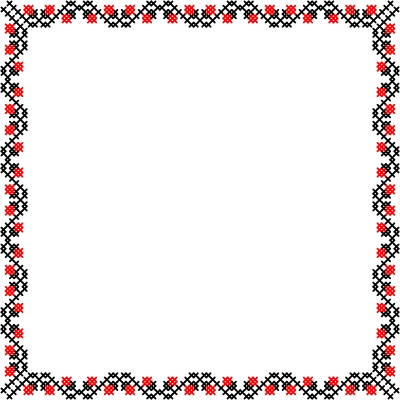 Нема без кореня рослини, а нас, людей, без Батьківщини
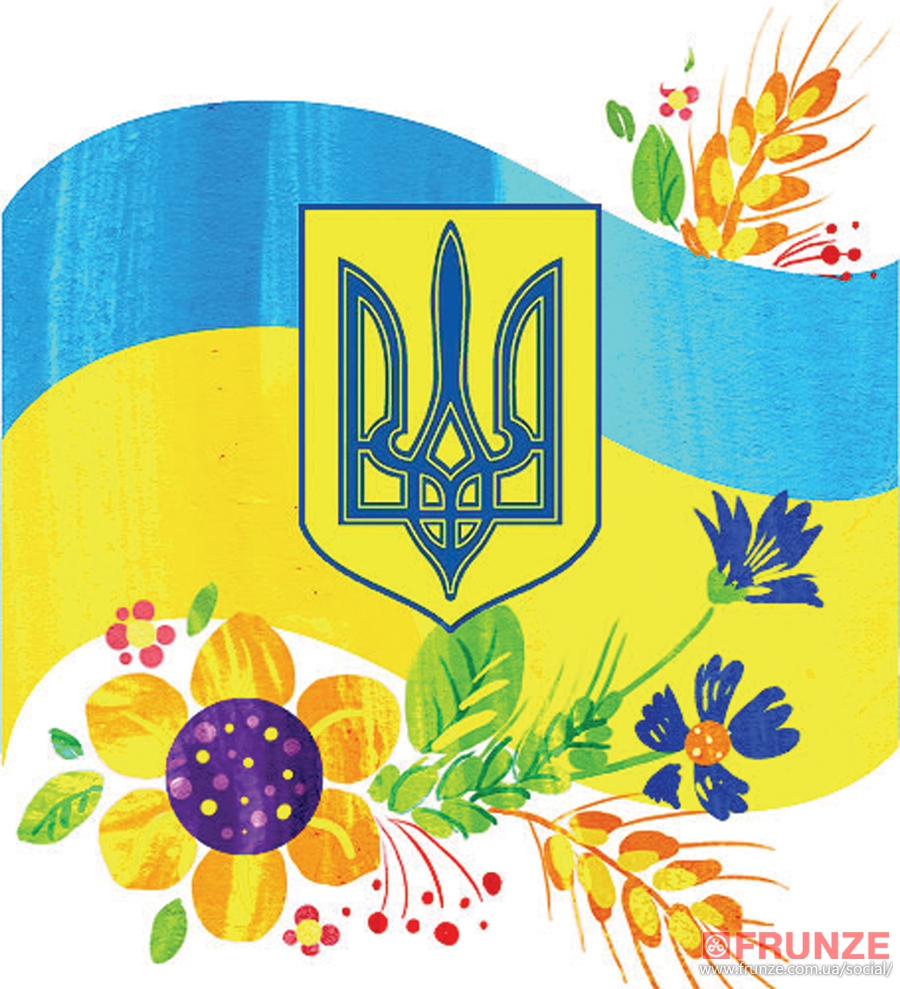 Летута  Тетяна  Олексіївна  Вільнозапорізька зош  І-ІІІ ст..
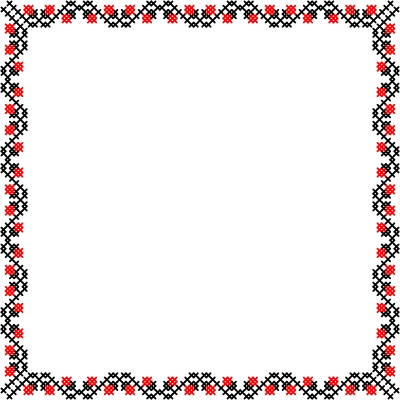 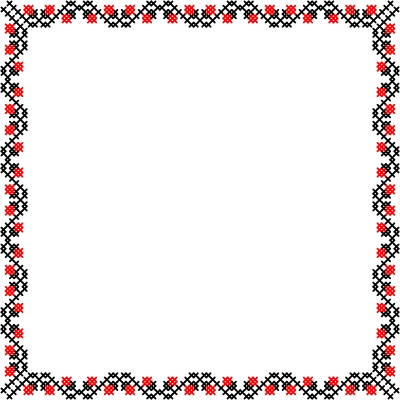 Гра  «Рухайся  за  стрілкою»
Лю-ди-на
без
Бать-ків
-щи-ни,
як
со-ло-вей
без  піс-ні.
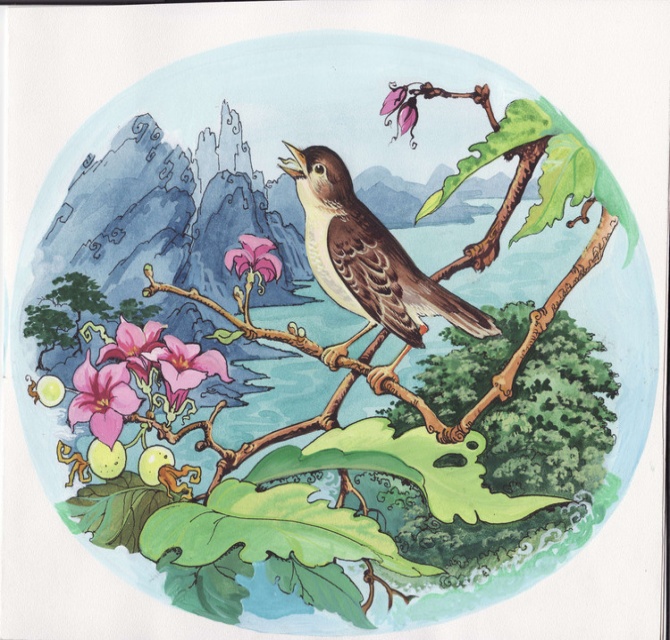 Бать-ків-щи-на
–
ма-ти,
у-мій
за не-ї
жи-ття
від-да-ти.
Летута  Тетяна  Олексіївна  Вільнозапорізька зош  І-ІІІ ст.
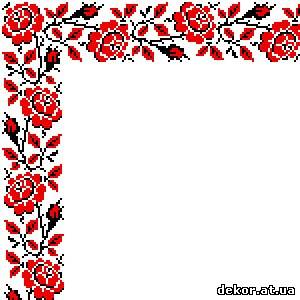 Гра
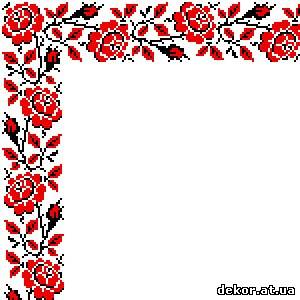 «Вітер – чаклун»
Вітер-чаклун розніс  листочки-слова. За  допомогою цифр складіть  прислів’я.
Попрацюйте  в  парах.
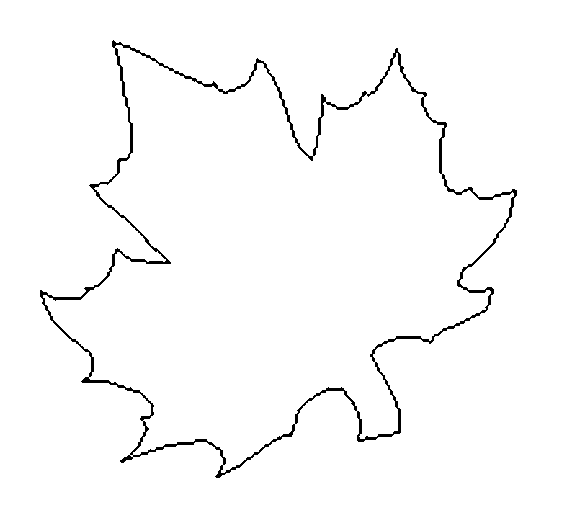 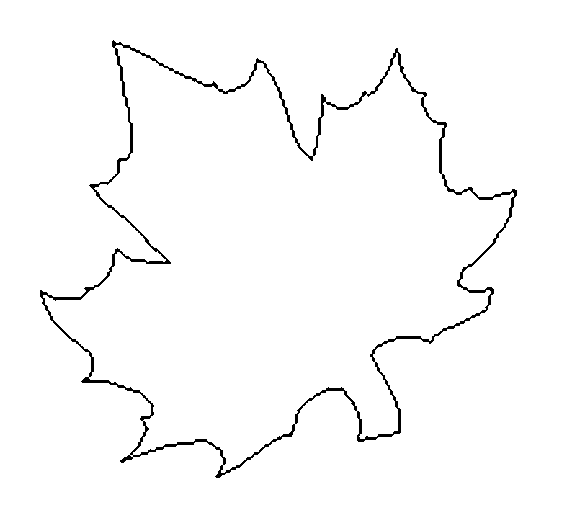 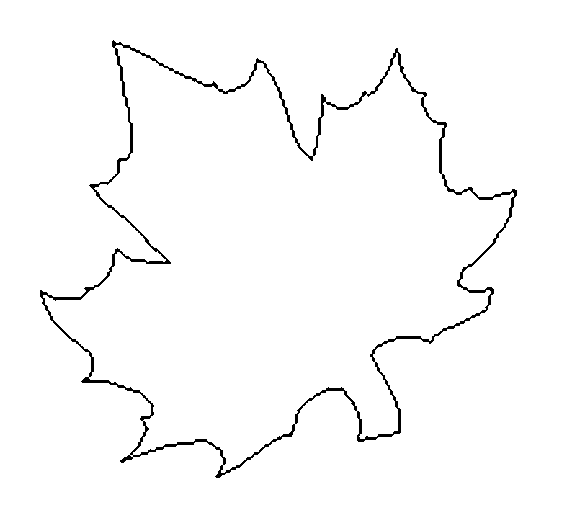 край
віддай.
рідний
5
3
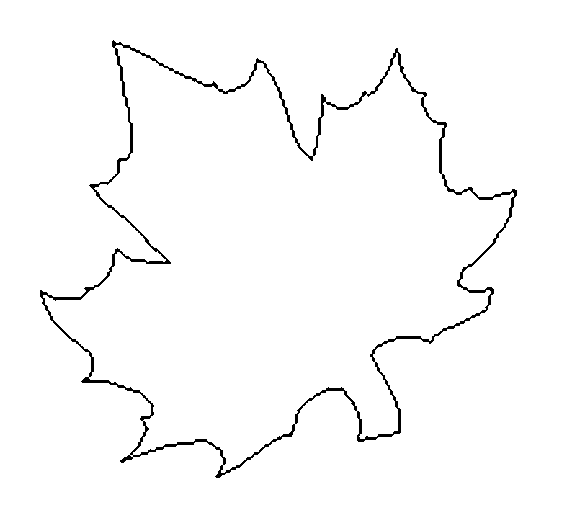 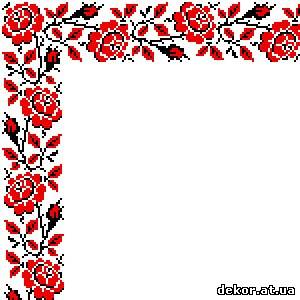 2
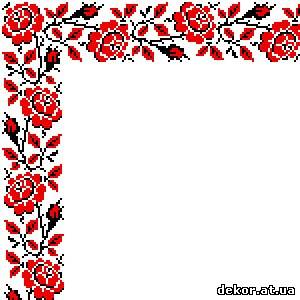 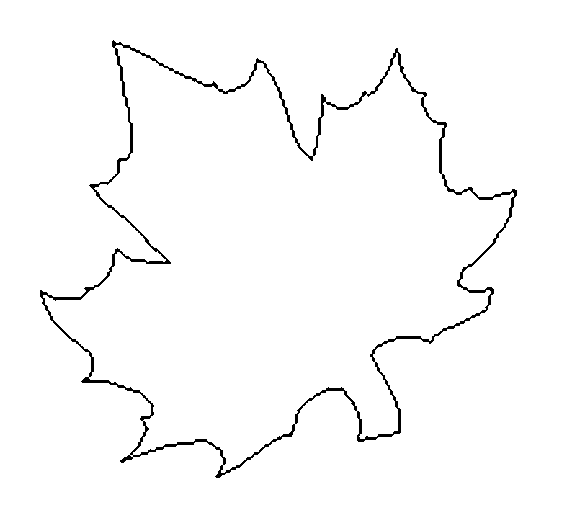 життя
За
Летута  Тетяна  Олексіївна  Вільнозапорізька зош  І-ІІІ  ст.
4
1
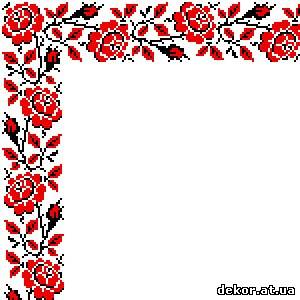 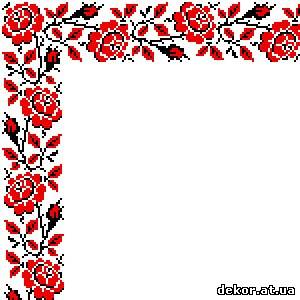 свою
3
2
любиш
Вітчизну,
4
Коли
1
за
подвиг
підеш.
9
8
11
то
й
на
неї
10
5
6
7
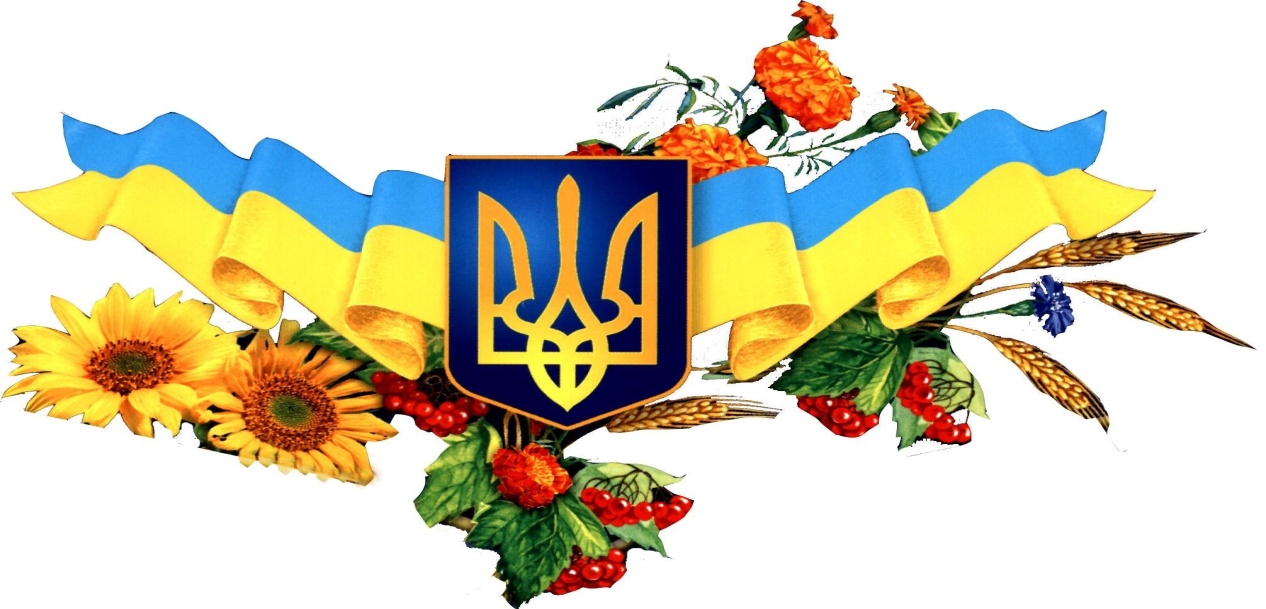 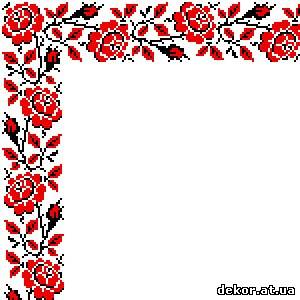 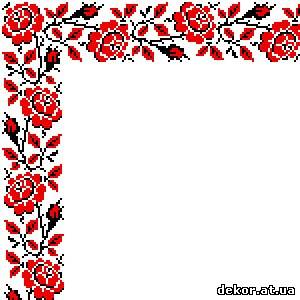 Летута  Тетяна  Олексіївна  Вільнозапорізька зош  І-ІІІ ст.
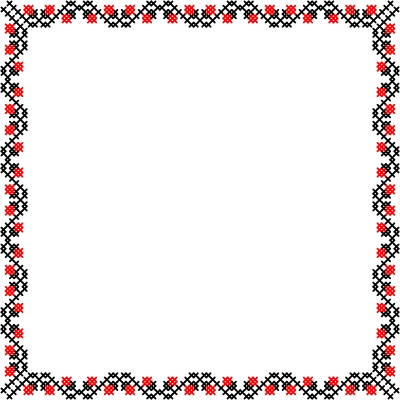 Гра  «Близькі  родичі»
Добери слова близькі  за  значенням Батьківщина.
 (Україна, Вітчизна, рідний край,  держава, земля, країна).
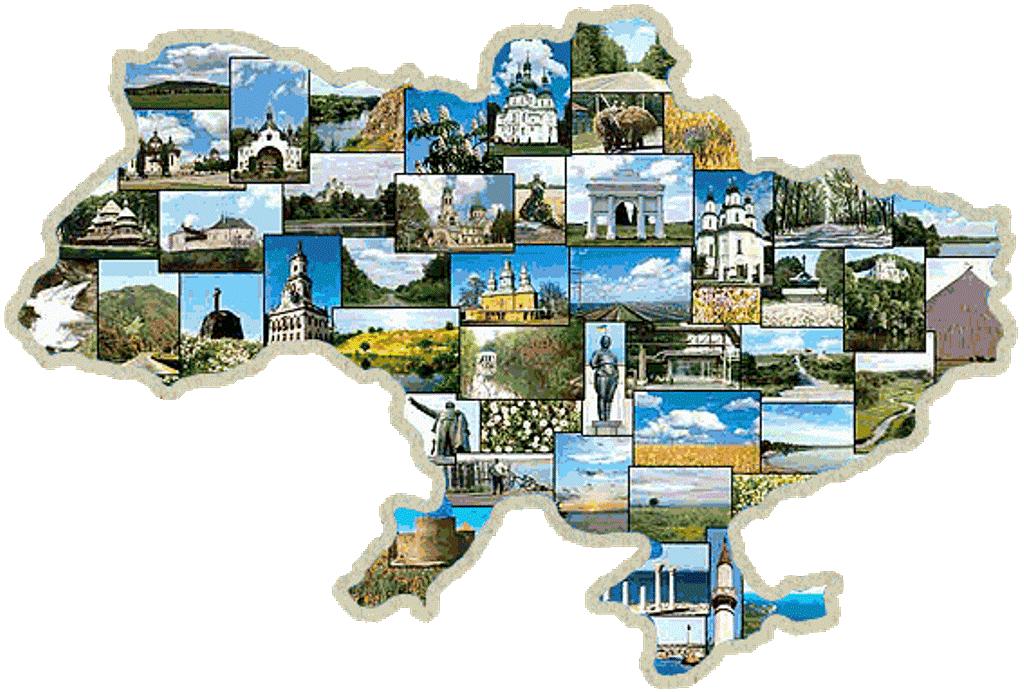 Летута  Тетяна  Олексіївна  Вільнозапорізька зош  І-ІІІ ст.
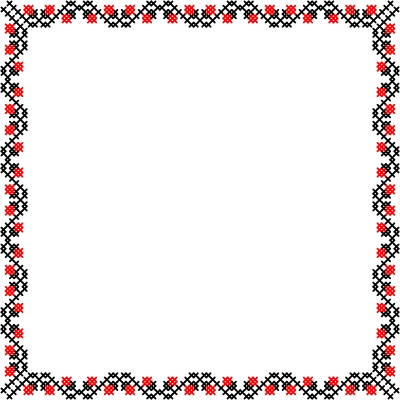 Гра  «Допоможи  Незнайкові»
Роз’єднайте  слова  і  прочитайте  прислів’я. Попрацюйте в  групах.
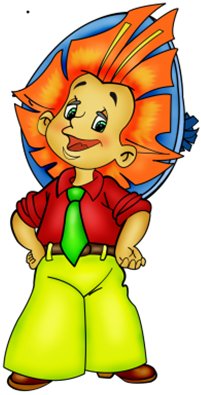 Таземлямила,дематинародила.

Всякапташкасвоєгніздознає.

Рідназемляівжменьцілюба.

Ріднасторона-мати,ачужа-мачуха.
Летута  Тетяна  Олексіївна  Вільнозапорізька зош  І-ІІІ ст.
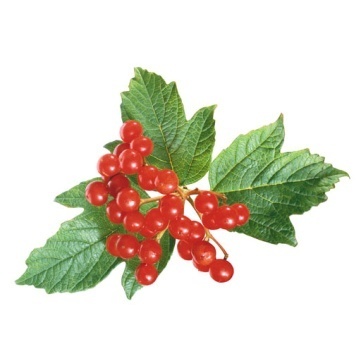 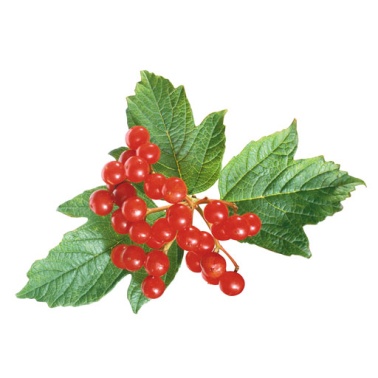 Гра  «Відшукай  слово»
Знайдіть  слова, які  називають  ознаку  предметів. Знайдіть порівняння.
Ти, рідна  мово,  чиста,  як  роса,                                                                                                                
Цілюща  й  невичерпна, як криниця.
Святиня  наша, гордість і краса,
Ти – розуму  народного  скарбниця!
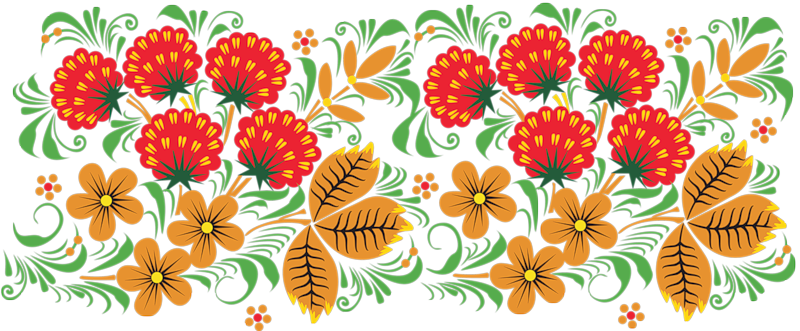 Летута  Тетяна  Олексіївна  Вільнозапорізька зош  І-ІІІ ст
Гра  «Відшукай  слово»
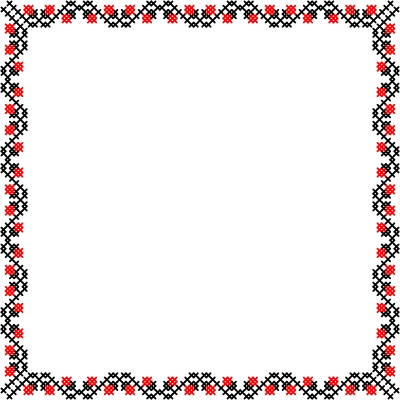 Знайдіть  слова, які  називають  ознаку  предметів. Знайдіть порівняння.  Відгадайте загадку. Попрацюйте в парах.
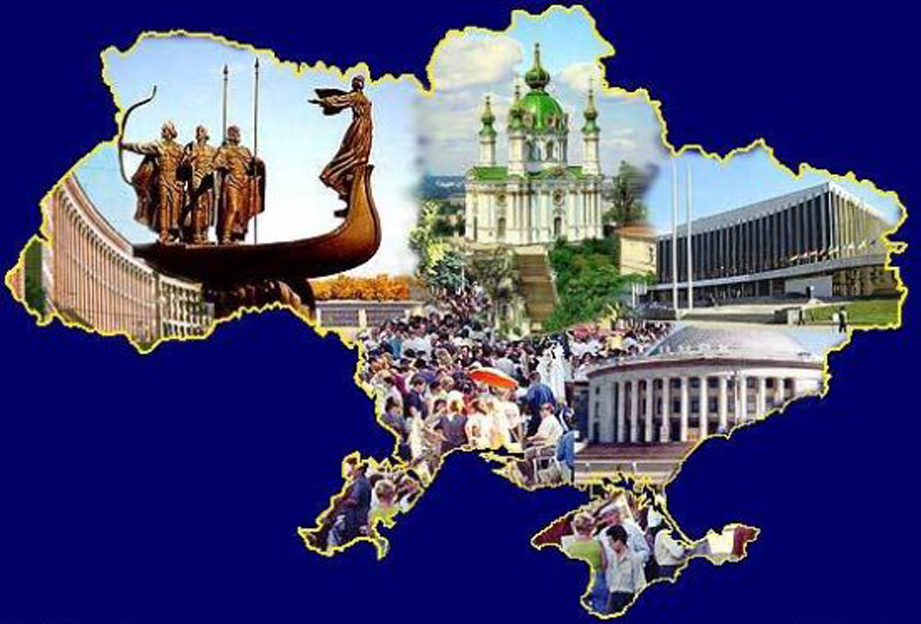 Воно відоме  в світі, 
Каштани в ньому квітнуть.            
Будинки тут високі, 
Дніпро тече широкий. 
Ворота золотії- 
стоять, мов чародії.
Віддавна це – столиця,
Столиця білолиця.
Ну, хто з вас здогадається
Як місто називається?
Летута  Тетяна  Олексіївна  Вільнозапорізька зош  І-ІІІ ст
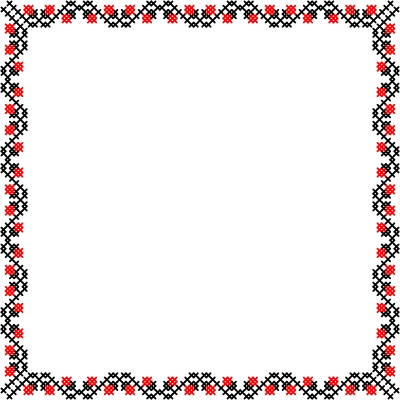 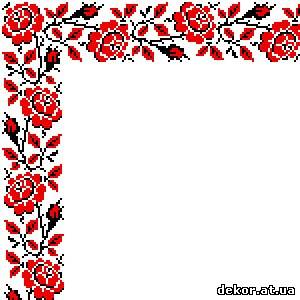 ---
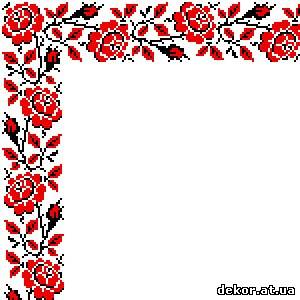 Гра  «Розсипанка»
Побудуйте  речення,  відновіть  текст. Попрацюйте в групах.
нашої , столиця , Це , держави.

 на, одного , честь,  Названо , із, міста , засновників,князя Кия.

місто, Україні,  в,  Найбільше,  - Київ.

одним,  вважають, із, міст, Його, найкрасивіших, світу.

 на, стоїть, березі,  Київ, мальовничому,  Дніпра.
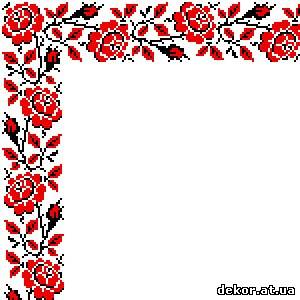 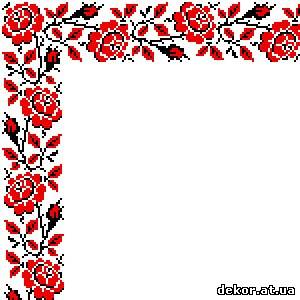 Летута  Тетяна  Олексіївна  Вільнозапорізька зош  І-ІІІ ст
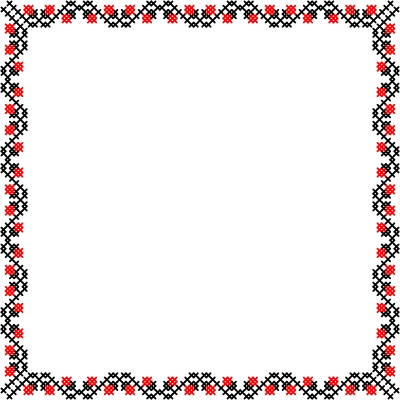 Вправа  «Хибне  чи  істинне?»
Визначити  хибне  чи  істинне  твердження.
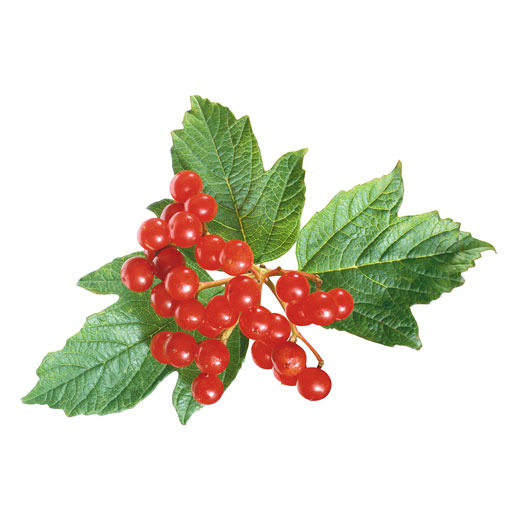 Столиця  нашої  держави  -  Київ.

 Найбільша  річка  України – Інгул.

 Великі  річки  України  Дніпро, Дністер, Дунай  впадають  у Чорне  море. 

 Сестру  Кия,  Щека,  Хорива  звали  Оксана.
 Автором оповідання  «Древній  Київ»  є  Наталя Забіла.
Летута  Тетяна  Олексіївна  Вільнозапорізька зош  І-ІІІ ст
Гра  «Славетні  українці»
Богдан Хмельницький
поетеса
київський князь
Тарас Шевченко
засновники Києва
Леся Українка
поет, художник
Ярослав Мудрий
Кий, Щек, Хорив
гетьман
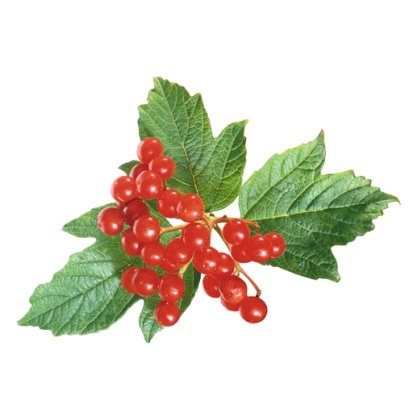 Летута  Тетяна  Олексіївна  Вільнозапорізька зош  І-ІІІ ст
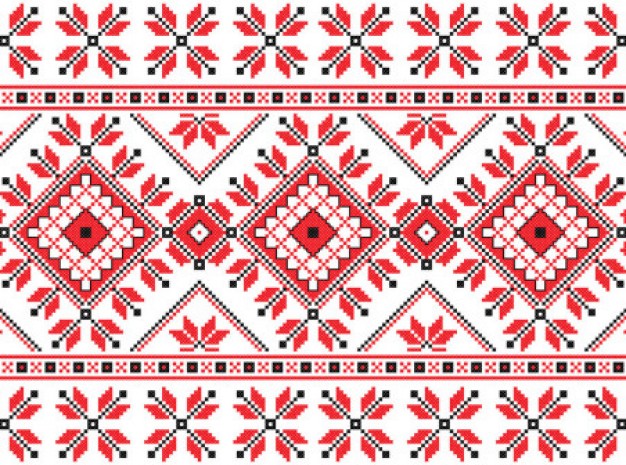 Гра  « Літери  загубились»
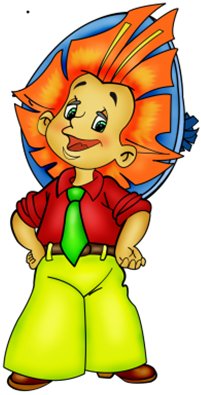 Вставте  пропущені  літери, прочитайте прислів’я.
Д.т.на пл.че, а  м.т.рі  б.ляч.  .

Вс.   к.пиш,  лиш  т.т.  й  м.м.  – ні.

З.л.то  і  ср.бло  не ст..рі.ть,  а  б.тько
й  м.ти  ц.ни  не  м.ють.
Летута  Тетяна  Олексіївна  Вільнозапорізька зош  І-ІІІ ст
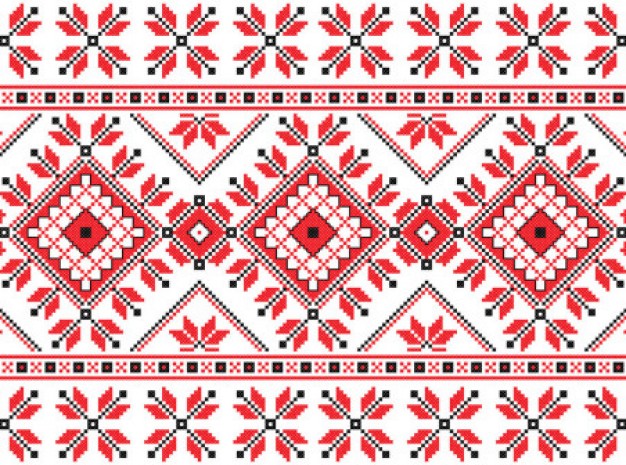 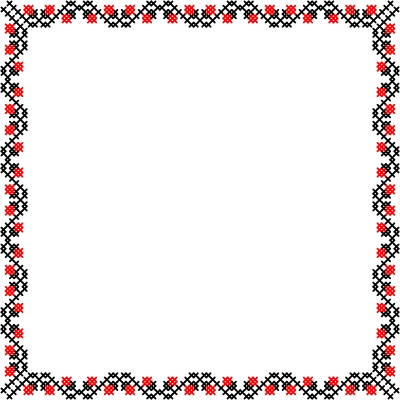 Вправа  «Віднови  прислів’я»
На  сонці  тепло,
щастя  на  землі.
Без  сім’ї  немає
біля матері  добре.
коли в сім’ї  лад.
До людей – по розум, а
до мами- по серце.
Нащо клад,
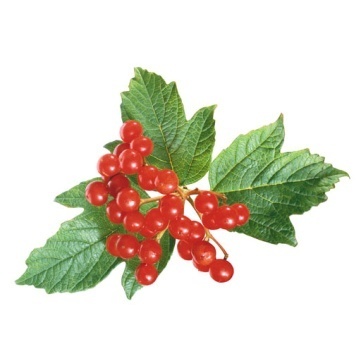 Летута  Тетяна  Олексіївна  Вільнозапорізька зош  І-ІІІ ст